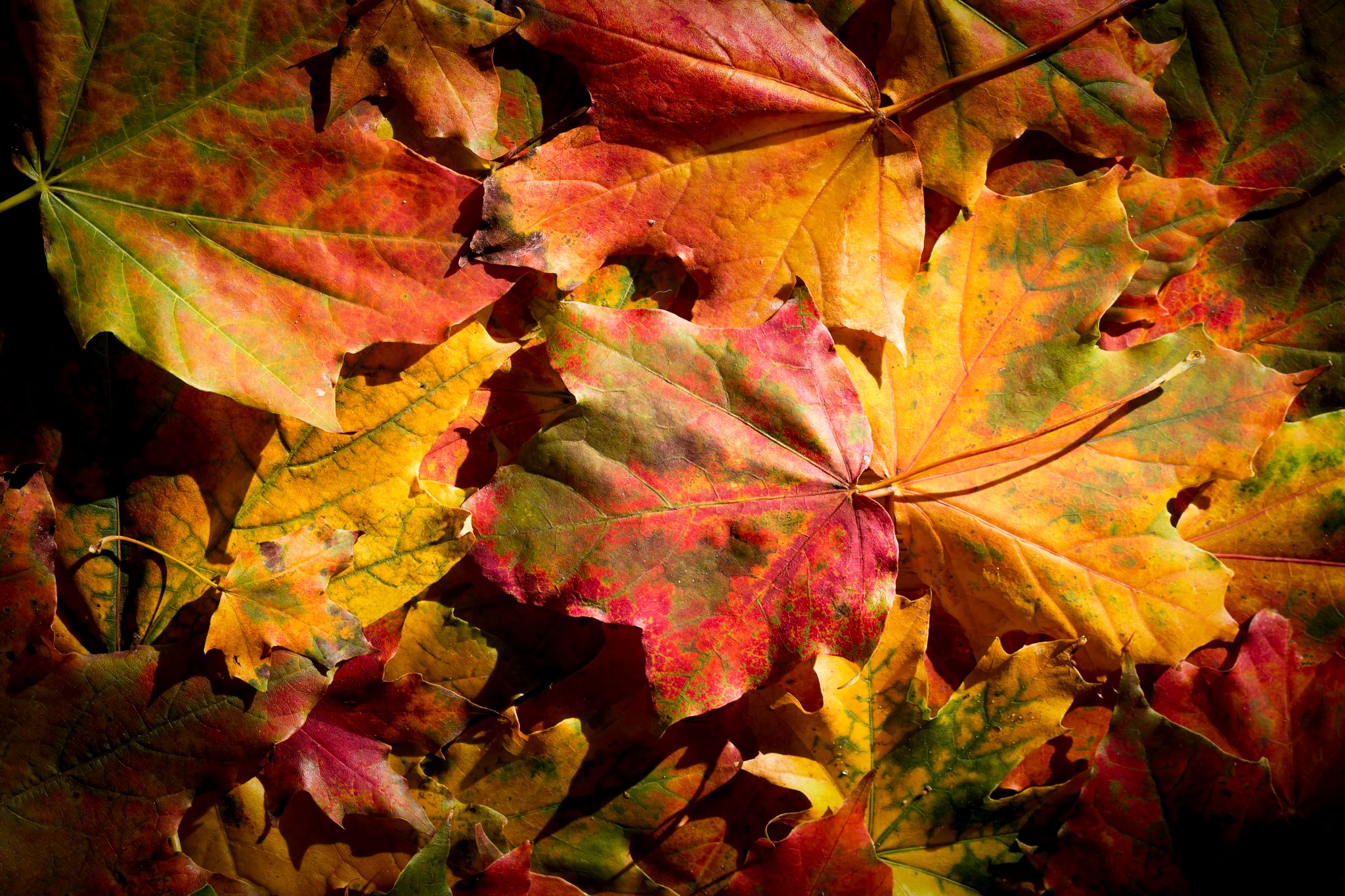 Period 1 Overview
1491 - 1607
Why 1491?
What was going on in the World before European Exploration began?
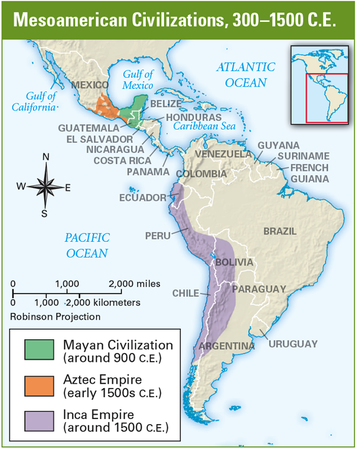 Pre-European Contact
What do we know about the different peoples in the Americas before European contact?
South and Central America
Mayans, Aztec, Incas

Theme - GEO
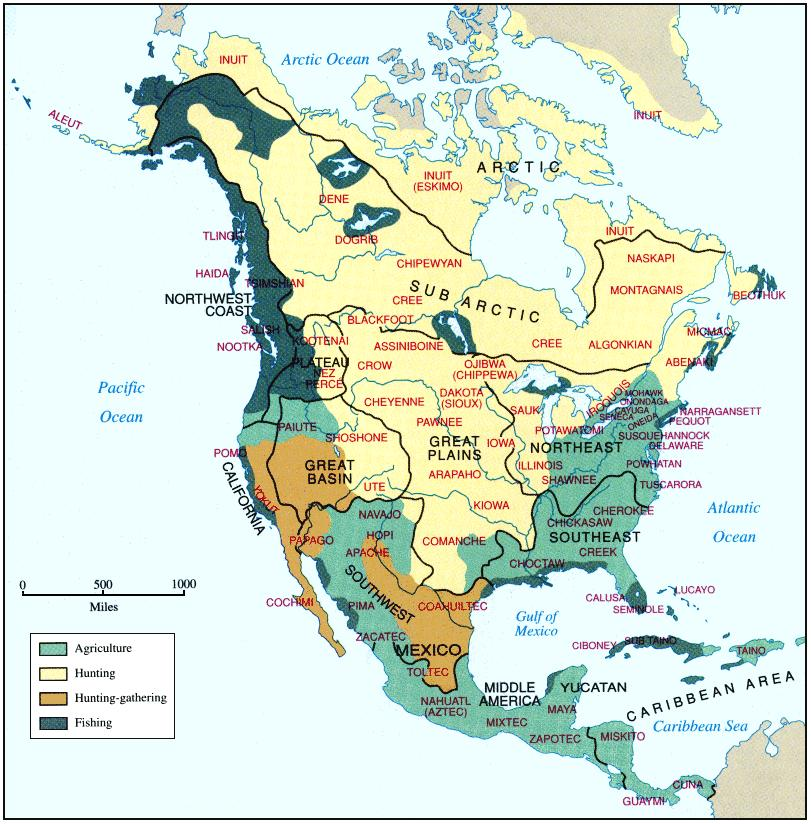 Pre-Columbian Contact
North America
How did the tribes of the different regions compare and contrast with one another?
Great Basin & Great Plains
Northeast & Mississippi Valley
California & Northwest Coast

Theme - GEO
Document Analysis
H – historical context – what was going on at the time when this was created?  Where and when was it created?  By who? Why is this important?
I – intended audience – who was this created for?  Why would the author or artist want this group to see this?
P – point of view – what perspective of this topic does the author or artist have?  How can you tell?  Why is this important?
P – purpose – what was the artist or author trying to accomplish with their work?  How can you tell?
European Exploration
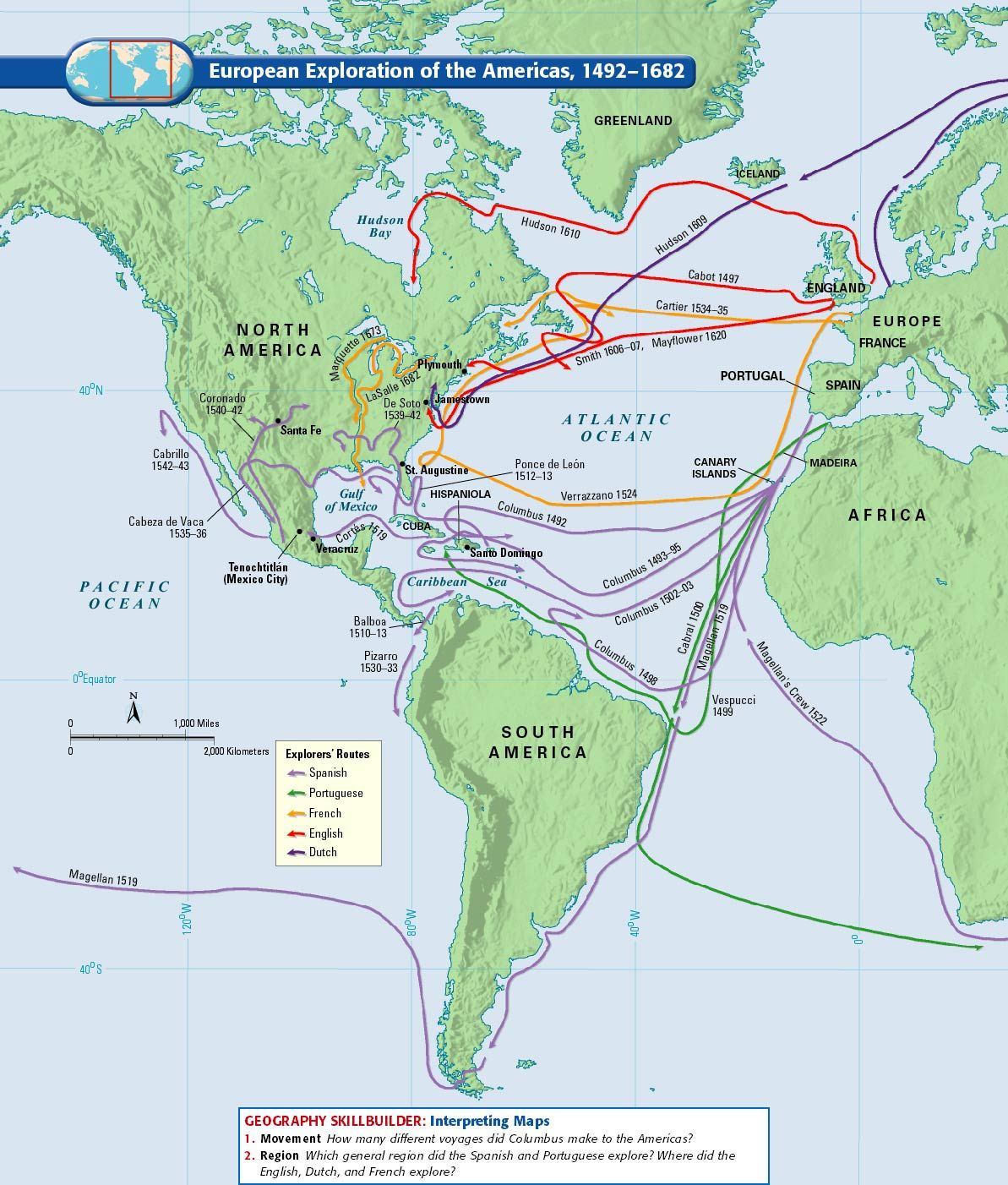 What different European nations began exploring the world at this time?
Why did these different nations begin to explore and colonize?
What allowed these different nations to explore at this time?


Theme – WOR & WXT
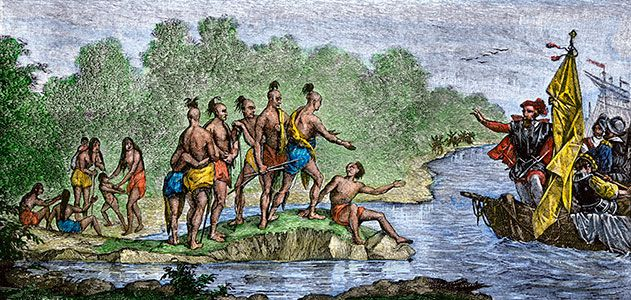 Columbian Exchange
How did the Columbian Exchange impact the lives and the environment of Native Americans, Europeans, and Africans?

Theme - GEO
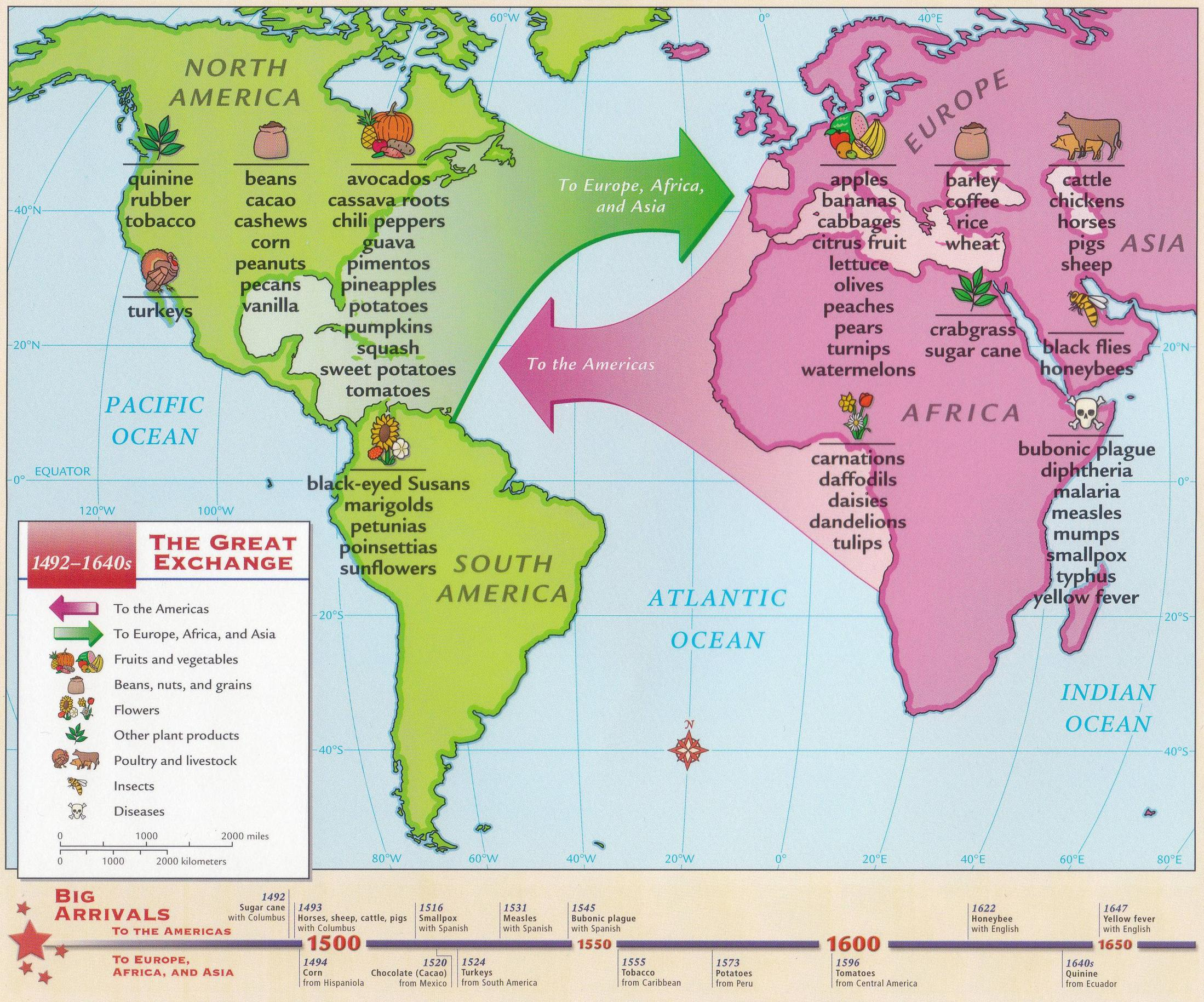 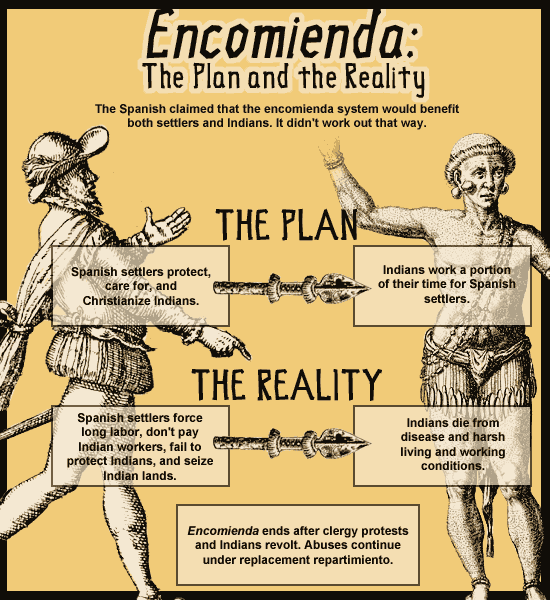 Spanish Colonial System
What was the relationship between the Spanish and the Native Americans?
Encomienda System
What was the relationship between the Spanish and Africans?
Slave trade
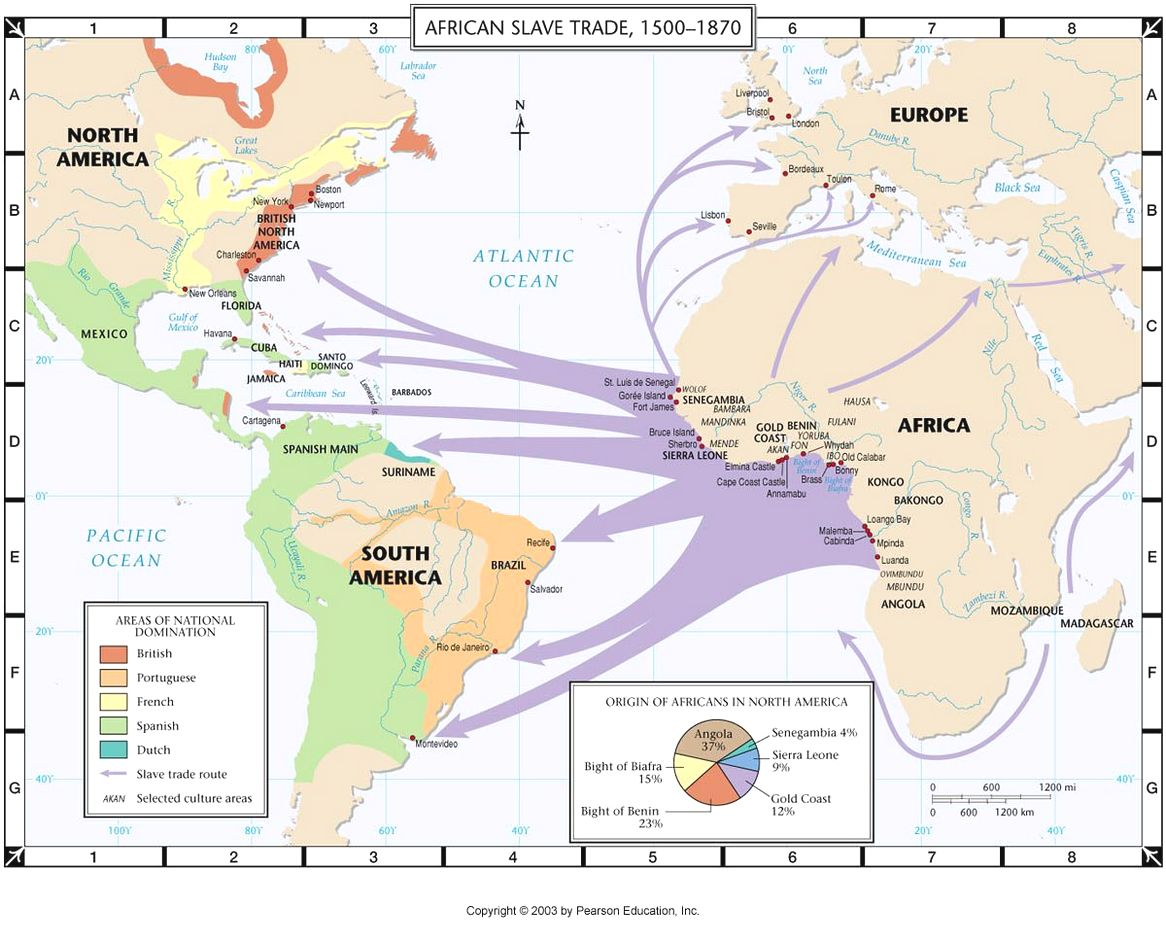 Caste System in Spanish Colonies
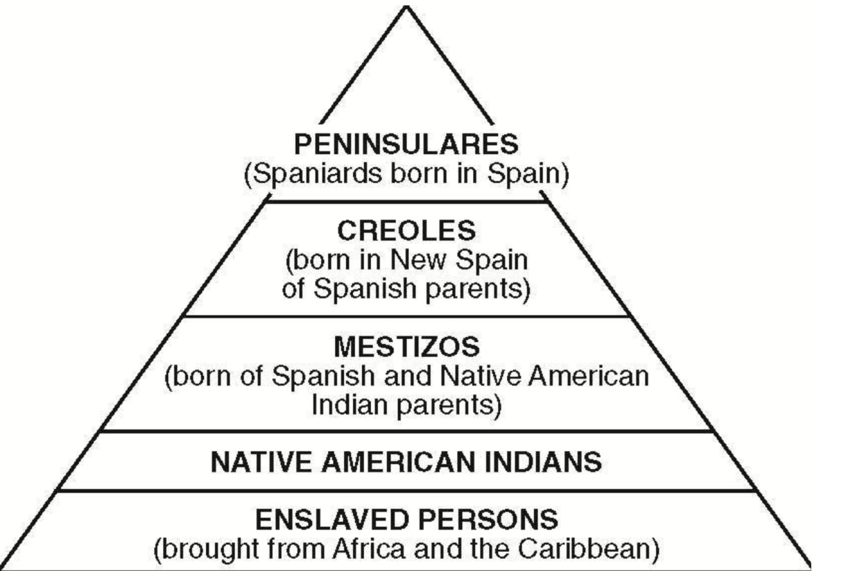 What short- and long-term effects is a system like this going to have on:
Relationships between the different groups?
Establishment of government and economic systems?

Theme - SOC
Cultural Interactions – Europeans, Native Americans, and Africans
In what ways did these groups vary in regards to their worldviews?
Religion, gender roles, family, land use, power
How did these different groups relate and deal with one another? 
Europeans – Spanish, English, French – how did they vary?
Native Americans 
Africans 
How did the interaction between these groups force each to adapt to these new relationships?
How did the Native Americans and Africans react to European encroachment?

Theme - WOR